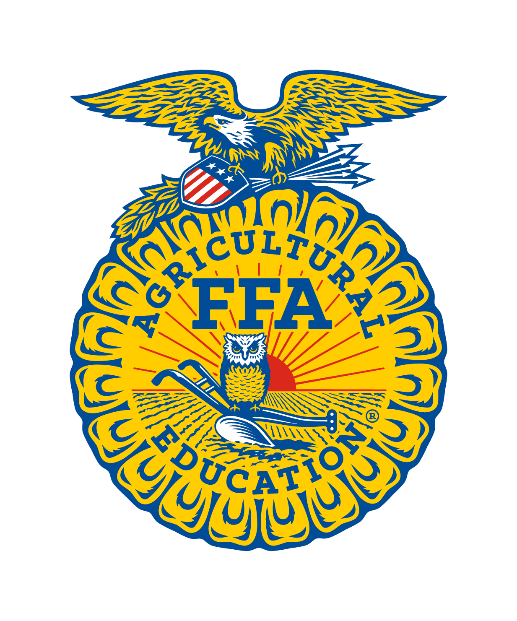 Agriscience Fair
Agriscience Fair
Goals & Objectives
The National FFA Agriscience Fair recognizes student researchers studying the application of agricultural scientific principles and emerging technologies in agricultural enterprises. 
The agriscience fair is for middle and high school students. Participation beings at the local level and progresses to state and national levels.
Agriscience Fair
Developing a Project
Developing a quality agriscience project includes and requires: 
Focusing on an important agricultural issue, question or principle
Specific research objectives
Using a number of steps
Following a scientific process to collect and analyze data
Student commitment to a moderate or substantial amount of time
Teacher supervision
Agriscience Fair
Project Process
Getting Started
Pick a subject area 
Narrow the scope
Consider your SAE
Create a Hypothesis
Translate the problem into a question
Test the Hypothesis
Research
Redefine problem
Revisit the hypothesis
Experiment
Form conclusion
Report results
Agriscience Fair
Conducting Research; Presenting Findings
Research
Primary research
Interviews
Exploratory experiments
Surveys
Secondary research
Books
Journals/newspapers
Internet
Peer reviewed articles
Reporting results
Charts
Graphs
Agriscience Fair
Written Report
Should include:
Agriscience Fair
Categories
Animal Systems: the study of animal systems, including life processes, health, nutrition, genetics, management and processing, through the study of small animals, aquaculture, livestock, dairy, horses and/or poultry. 
Examples: 
Compare nutrient levels on animal growth
Research new disease control mechanisms
Effects of estrous synchronization on ovulation
Compare effects of thawing temperatures on livestock semen
Effects of growth hormone on meat/milk production
Agriscience Fair
Categories
Environmental Services/Natural Resource Systems
*This category will be combined. Depending on participation, they may be split in the future. 
Environmental Service Systems: The study of systems, instruments and technology used to monitor and minimize the impact of human activity on environmental systems.
Natural Resource Systems: The study of the management, protection, enhancement and improvement of soil, water, wildlife, forests and air as natural resources.  
Examples: 
Effect of agricultural chemicals on water quality
Effects of cropping practices on wildlife populations
Compare water movements through different soil types
Agriscience Fair
Categories
Food Products and Processing Systems: the study of product development, quality assurance, food safety, production, regulation and compliance and food service within the food science industry. 
Examples: 
Effects of packaging techniques on food spoilage rates
Resistance of organic fruits to common diseases
Determining chemical energy stored in foods
Control of molds on bakery products
Effects of the amount of sucrose used in baked goods
Use of a triangle test in sensory science
Agriscience Fair
Categories
Plant Systems: the study of plant life cycles, classifications, functions, structures, reproduction, media and nutrients, as well as growth and cultural practices, through the study of crops, turf grass, trees and shrubs and/or ornamental plants. 
Examples: 
Determine rates of transpiration in plants
Effects of heavy metals such as cadmium on edible plants
Compare GMO and conventional seed/plant growth under various conditions
Effects of lunar climate and soil condition on plant growth
Compare plant growth of hydroponics and conventional methods
Agriscience Fair
Categories
Power, Structural and Technical Systems: the study of agricultural equipment, power systems, alternative fuel sources and precision technology, as well as woodworking, metalworking, welding and project planning for agricultural structures. 
Examples: 
Develop alternate energy source engines
Create minimum energy use structures
Compare properties of various alternative insulation products
Investigation of light/wind/water energy sources
Agriscience Fair
Categories
Social Science: the study of agricultural areas including agricultural education, agribusiness, agricultural communication, agricultural leadership and sales in agriculture, food and natural resources.
Examples: 
Investigate perceptions of community members toward alternative agricultural practices
Determine the impact of local/state/national safety programs upon accident rates in agricultural/natural resource occupations
Comparison of profitability of various agricultural/natural resource practices
Investigate the impact of significant historical figures on a local community
Determine the economic effects of local/state/national legislation impacting agricultural/natural resources
Consumer confidence and understanding of food labels
Economic effect of employment rate and meat consumption
Agriscience Fair
Helpful Tips
Managing Outcomes
Do not change your hypothesis
Do not omit evidence that is for our against your hypothesis
If the outcome is different than the hypothesis, suggest why
State what could/should happen next
Displaying your results
Be creative and organized
Do not clutter
Use relevant photos and simple, correct captions (50 words or less)
Remember: 
Display is less than 10% of the total project score
Keep it simple
Posters are great for displaying information – see regulations in the handbook
Required written report templates available on FFA.org
Agriscience Fair
Helpful Tips
Interviewing tips
Practice
Prepare
Relax
Smile
Firm handshake
Dress to impress
Agriscience Fair
State Participation
States may conduct a qualifying competition
Six categories with six divisions each
Division 1 – individual member in grades 7 and 8
Division 2 – team of two members in grades 7 and 8
Division 3 – individual member in grades 9 and 10
Division 4 – team of two members in grades 9 and 10
Division 5 – individual member in grades 11 and 12
Division 6 – team of two members in grades 11 and 12
Total of 36 different areas
States may enter one project in each of the 36 areas if they conduct a state qualifying competition
Agriscience Fair
National Participation
No two entries from a state may compete with each other at the national level
Students may only participate in one entry per year (as an individual or a team)
Project display and interview at the National FFA Convention & Expo
Individuals/teams may not compete in the same category and division once placing in the top 3 in that respective area
Agriscience Fair
National Awards
All participants receive recognition and a pin (gold, silver or bronze) 
Cash awards for 1st, 2nd and 3rd place will be dependent upon available funds.
Agriscience Fair
Important Dates
Forms due with postmark date no later than July 10
A complete submission includes the application and written report
National FFA Convention & Expo, mid-October
Please consult the program webpage and current year’s orientation packet for more important details and deadlines
Agriscience Fair
Questions?
Contact the Agriscience Fair
Education Specialist
317-802-4402
agriscience@ffa.org